REUNIÃODIREN/DEPARTAMENTOS/COORDENAÇÕES
Pauta
Colação de Grau 2022.1
Indicadores PDI e PAA
Outros


Fortaleza, 11 de maio de 2022.
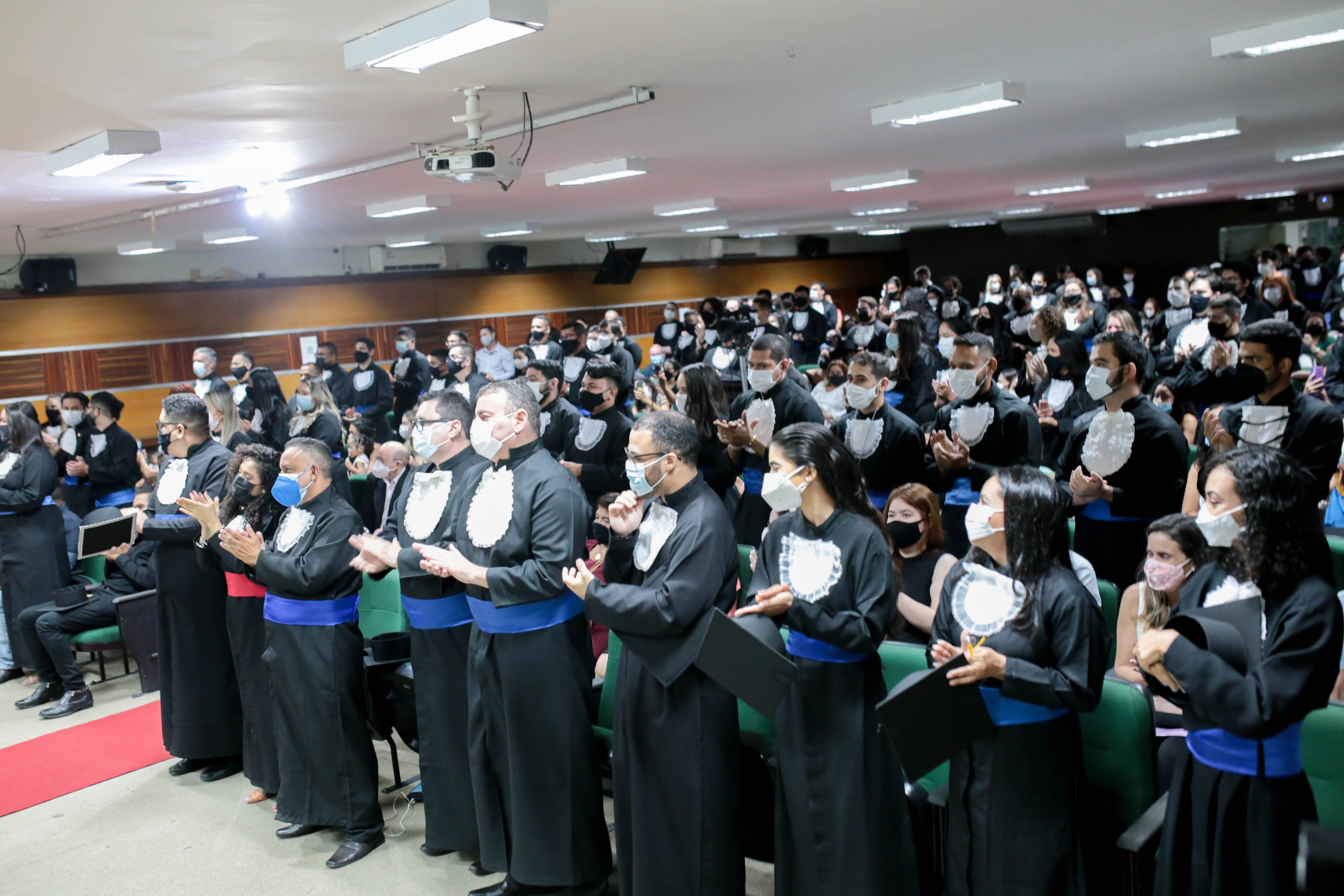 Colação de Grau 2022.1
Discente solicitará no Setor de Protocolo – De 11/07 à 31/08;
Processo SEI deverá constar: 
   	1. REQUERIMENTO PADRÃO
  	 2. HISTÓRICO ESCOLAR com a situação acadêmica “Aguardando colação de grau”.
  
Data da Colação de Grau na Reitoria – 15/09 (Todos os cursos)

	Atenção! A CCA enviará às coordenações de curso processo SEI solicitando a relação de alunos dispensados do ENADE. As coordenações de curso deverão encaminhar a relação até o final da 2ª Etapa, em resposta ao referido processo, para que seja realizado o procedimento de dispensa no sistema Acadêmico.
2. Indicadores do Ensino Campus Fortaleza (2022)
Construção de Ações para atendimento ao PDI e PAA
AÇÃO DEPARTAMENTO
Integração 
das 
Ações
AÇÃO
COORDENAÇÃO
METAS PDI 2019-2023
METAS PAA 2022
METAS PDI 2019-2023
METAS PAA 2022
METAS PDI 2019-2023
METAS PAA 2022
METAS PDI 2019-2023
METAS PAA 2022
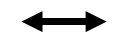 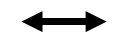 METAS PDI 2019-2023
METAS PAA 2022
METAS PDI 2019-2023
METAS PAA 2022
Acesso aos indicadores PDI -IFCE

https://emnumeros.ifce.edu.br/